Nové železniční spojení Drážďany – Praha
Ing. Petr Provazník
Odbor strategie
Praha 28. 11. 2019
Nové železniční spojení Drážďany – Praha
Popis projektu

Stav studie proveditelnosti

Přeshraniční úsek – spolupráce s DB Netz AG

Další postup
Nové železniční spojení Drážďany – Praha
2
Popis projektuCíle projektu
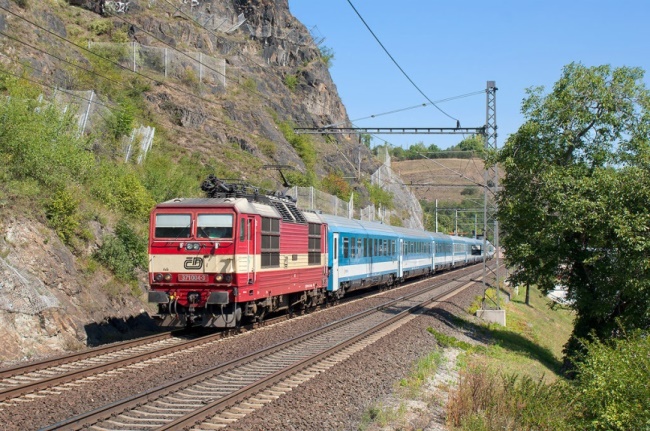 Zvýšení kapacity
přeshraniční úsek pro nákladní dopravu
vnitrostátní úseky pro osobní dopravu
Zkrácení cestovních dob
Zlepšení dopravní obslužnosti regionů
Podpora ekonomického růstu regionů
Snížení dopadů dopravy na životní prostředí
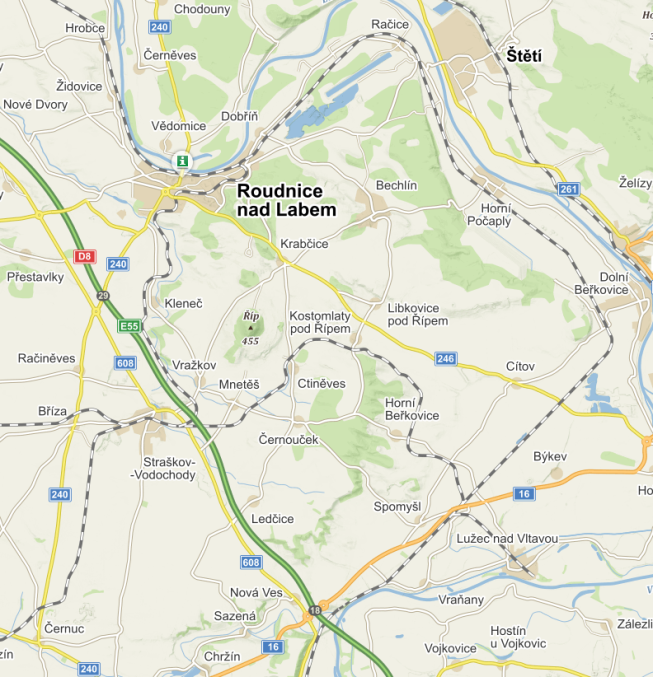 mapy.cz
Nové železniční spojení Drážďany – Praha
3
Popis projektuKlíčové ukazatele
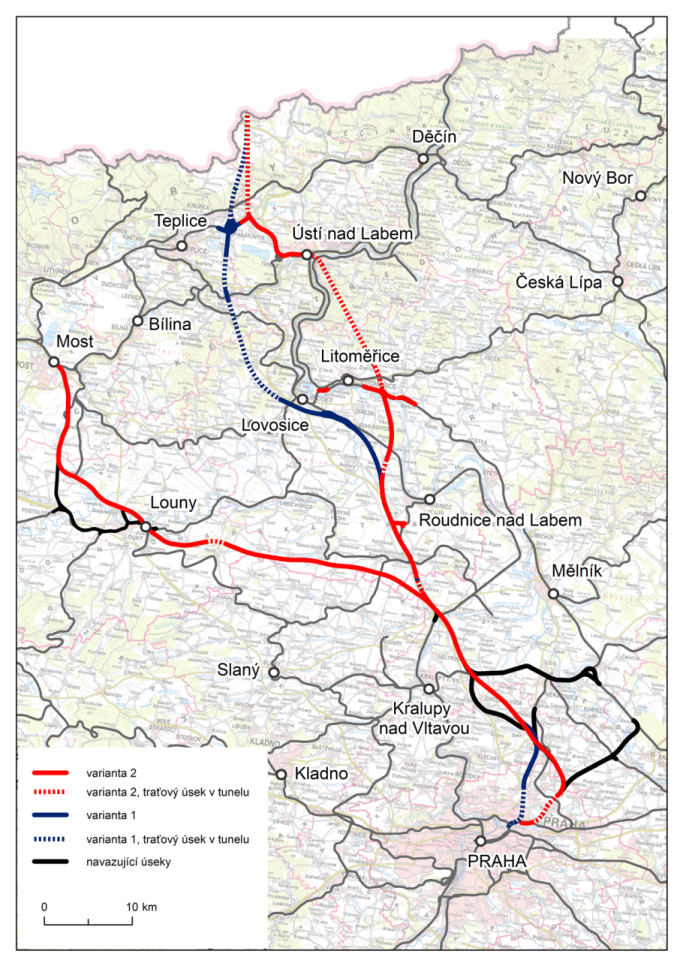 Úsek Praha – Litoměřice
57,9 km
osobní doprava
návrhová rychlost až 350 km/h
Úsek Litoměřice – Ústí nad Labem
21,5 km
smíšená doprava
návrhová rychlost až 250 km/h
Úsek Ústí nad Labem – Heidenau (Dresden)
16,4 km (na území ČR)
smíšená doprava (vyšší podíl nákladní  dopravy)
návrhová rychlost až 200 km/h (osobní vlaky) / 120 km/h (nákladní vlaky)
Krušnohorský tunel délky cca 26 km
Odbočná větev Nová Ves – Louny – Most
174 km nových dvoukolejných tratí
138 mld. CZK (předp. inv. náklady dle I. etapy SP)
Nové železniční spojení Drážďany – Praha
4
Popis projektuVýchodiska
Program rozvoje rychlých železničních spojení v České republice, schválený usnesením Vlády dne 22. 5. 2017
Podkladové dokumentace
ÚTS nová trať Litoměřice – Ústí nad Labem – st. hranice SRN
Inženýrsko-environmentální analýza nového železničního spojení Lovosice – Drážďany na území ČR
Vyhodnocení projektu nového železničního spojení Praha – Drážďany na území ČR
Technicko-provozní studie – technická řešení VRT
ÚTS VRT Praha – Litoměřice
Vyhodnocení vlivu tras RS zapojených do ŽUP na udržitelný rozvoj území
ÚTS Nová trať Kralupy nad Vltavou – Most
Koridory územních rezerv / návrhu v ZÚR
Technické předpisy pro návrh vysokorychlostních tratí ve stupni DÚR                               (v přípravě ve spolupráci s SNCF)
Nové železniční spojení Drážďany – Praha
5
Stav studie proveditelnosti
Název:
Studie proveditelnosti
nového železničního spojení Praha – Drážďany

Objednatel:
Správa železniční dopravní cesty, státní organizace

Dodavatel:
Společnost CEDOP + EGIS pro vysokorychlostní trať 
Praha – Drážďany

Zpracování: 2017 – 2019
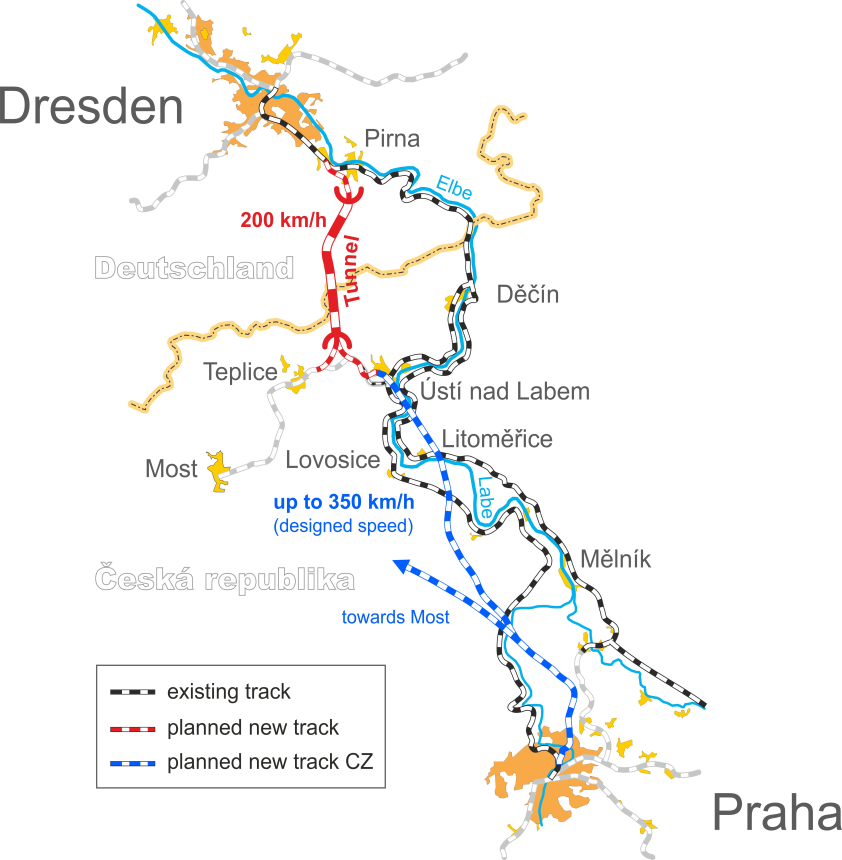 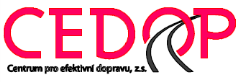 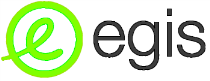 Nové železniční spojení Drážďany – Praha
6
Stav studie proveditelnostiI. etapa
Posouzení páteřní trasy Praha – Ústí nad Labem – Dresden
návrh technického a provozního řešení
přepravní prognóza
porovnání varianty dle ZÚR ÚK a přímého napojení Ústí nad Labem
ekonomické posouzení variant metodou CBA

Očekávané přepravní proudy potvrzeny dopravním modelem
Navržené řešení je ekonomicky efektivní
Ekonomicky výhodnější přímé obsloužení Ústí nad Labem
Doporučení dalších úprav navazující železniční sítě
Nové železniční spojení Drážďany – Praha
7
Stav studie proveditelnostiI. etapa
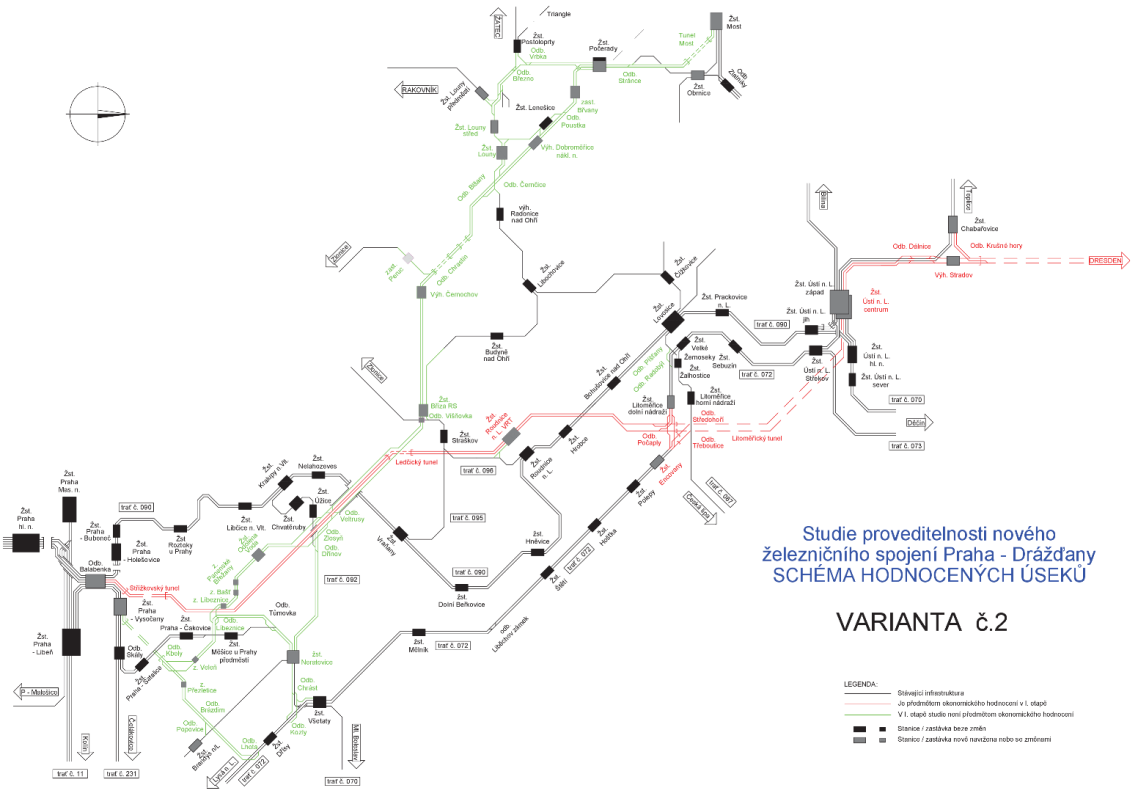 Hodnocený rozsah infrastruktury
Nové železniční spojení Drážďany – Praha
8
Stav studie proveditelnostiII. etapa
Podrobné posouzení dílčích úprav páteřní trasy Praha – Ústí nad Labem – Dresden + odbočné trasy směr Louny a Most + propojení pro zlepšení obslužnosti Středočeského kraje
optimalizace technického a provozního řešení
podrobná přepravní prognóza včetně regionálních napojení
posouzení scénářů etapizace a doporučení vhodného postupu
ekonomické posouzení variant cílového stavu metodou CBA 

Posouzeny desítky modifikací provozní koncepce a technického řešení
Zpracovány scénáře etapizace – dílčí technicko-ekonomická omezení
Dokončeno zpracování rozšířené přepravní prognózy
Nové železniční spojení Drážďany – Praha
9
Stav studie proveditelnostiII. etapa – rozsah infrastruktury
Nové železniční spojení Drážďany – Praha
10
Stav studie proveditelnostiII. etapa – časové dostupnosti
Nové železniční spojení Drážďany – Praha
11
Stav studie proveditelnostiII. etapa – přepravní prognóza
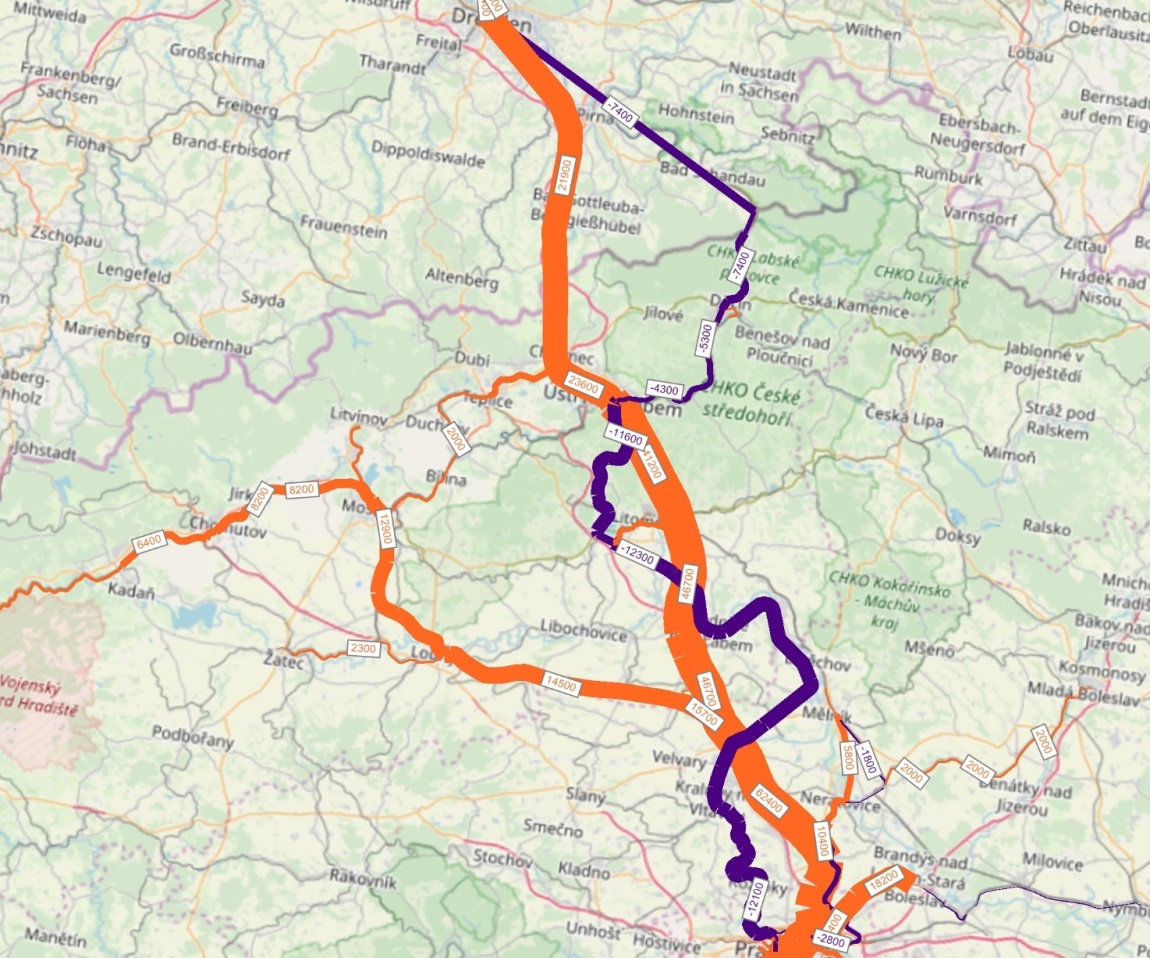 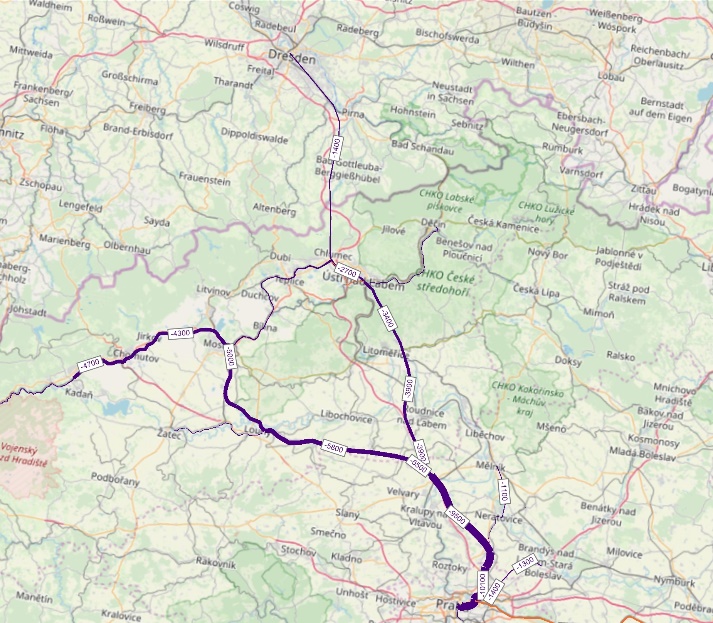 Přepravní prognóza základní scénář provozu; cílový stav   /   rozdíl při prodloužení intervalu na dvojnásobek
Nové železniční spojení Drážďany – Praha
12
Přeshraniční úsek – společně s DB Netz AG
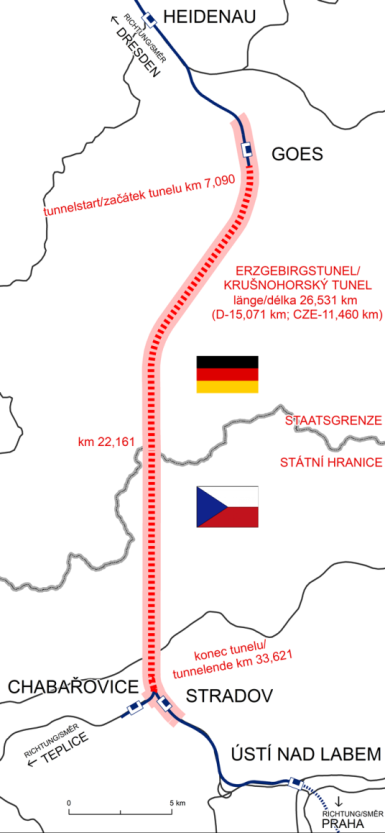 od roku 2018 intenzivní vzájemná koordinace
stanoven „společný plánovací prostor“ a „koordinovaný prostor“
společné řešení společných oblastí
technické a provozní oblasti – napájecí soustavy a jejich rozhraní, počty vlaků
organizační oblasti – společné vedení projektu, odborné pracovní skupiny
komunikace s veřejností
organizace projektové přípravy (společné zadávání VZ od 4.Q 2019)
smlouva o spolupráci v oblasti projektové přípravy stavby mezi SŽDC a DB Netz
paralelně probíhá příprava mezistátní smlouvy o výstavbě a provozu
Nové železniční spojení Drážďany – Praha
13
Další postup
Schválena výjimka ze směrnice V-2/2012 MD pro úseky:
Praha – Vysočany – Lovosice/Litoměřice 
Ústí nad Labem západ – státní hranice
Před schválením Studie proveditelnosti CK MD:
zahájení projektových prací včetně souvisejících činností (průzkumy, zaměření,…) týkajících se územního řízení
žádost o pořízení změn Zásad územního rozvoje
podkladové průzkumy a zaměření
žádost o umístění návrhového koridoru v ZÚR ÚK (po dokončení SP; v celém úseku)
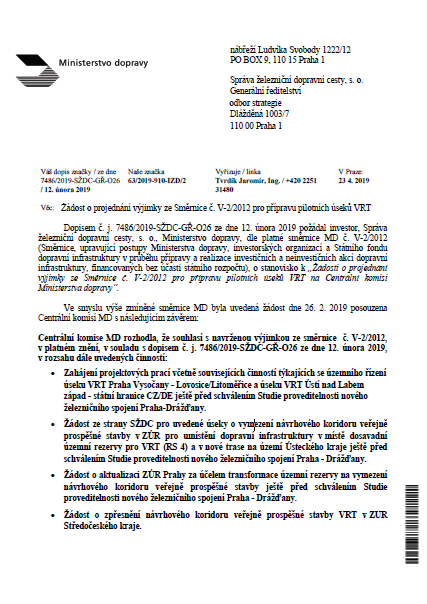 Nové železniční spojení Drážďany – Praha
14
Další postup
Komunikace projektu s veřejností
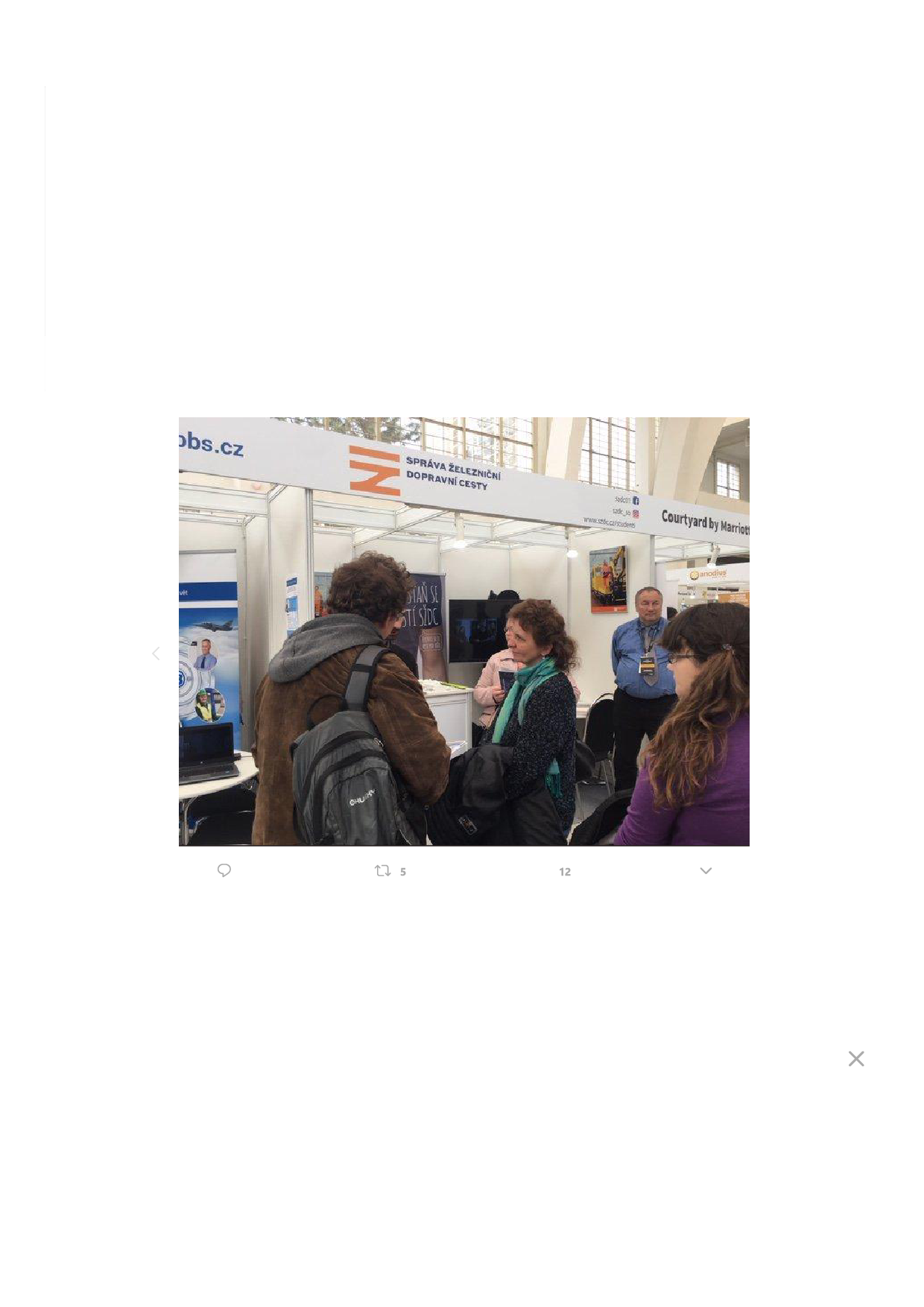 informativní
oboustranným dialogem
kraje, města, zájmové skupiny a organizace
veřejnost
zpracování a aplikace plánu komunikace
dostupné pravidelné informace o projektu
edukace veřejnosti o možnostech konstruktivního zapojení
vypořádání podnětů (posouzení/zapracování)
veřejností akceptovatelný projekt
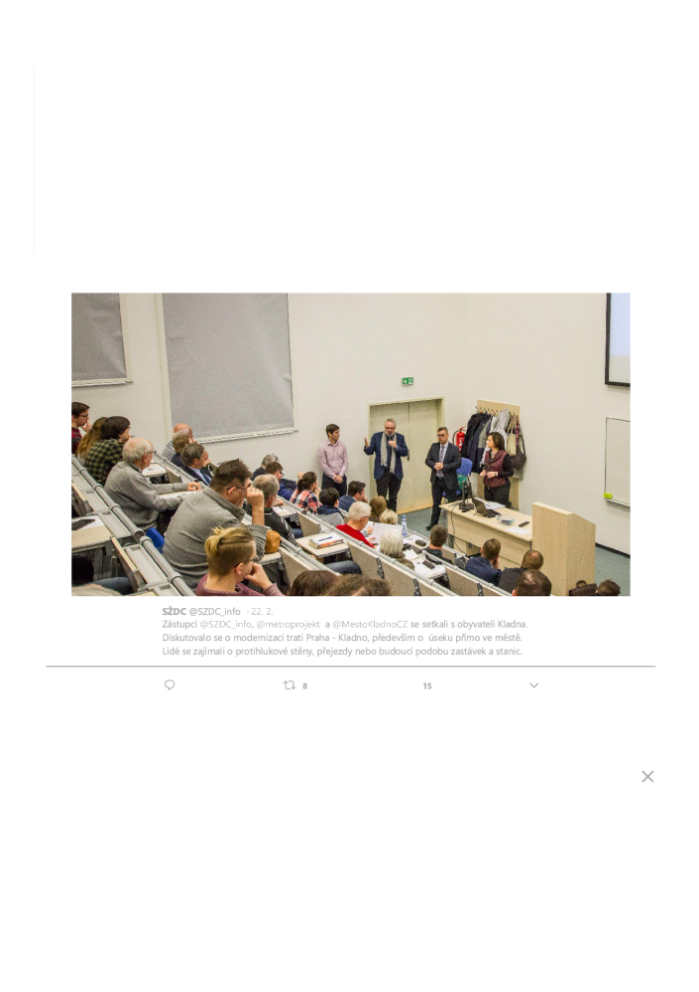 Nové železniční spojení Drážďany – Praha
15
Děkuji za pozornost
Nové železniční spojení Drážďany – Praha

Ing. Petr Provazník
Odbor strategie 

ProvaznikP@szdc.cz
© Správa železniční dopravní cesty, státní organizace 
Dlážděná 1003/7, 110 00 Praha 1
www.szdc.cz